Project Rio Technical Briefing Sessions
Outwards Reinsurance
24th February 2022

Lyndsay Deeves, Dominic Thomas and Keely Edwards
Agenda
Oversight Framework: 
Overview of broader framework
Lyndsay Deeves
Pre-recorded
Oversight Framework
Focussing on what matters
Providing the best run syndicates the space to grow, whilst ensuring appropriate and proportionate oversight across businesses performing poorly against Lloyd’s financial and non-financial expectations
Oversight Objectives
2.	Lloyd’s oversight is aligned with the Risk Appetite set by the Council
3.	Lloyd’s oversight instils confidence in regulators and rating agencies
1.	Lloyd’s oversight supports the delivery of the Lloyd’s strategy
5.	Lloyd’s oversight is decisive and impactful for substandard managing agents
6.	Lloyd’s places primary responsibility for oversight on managing agents’ boards and management
4.	Lloyd’s oversight creates the conditions for good business to thrive
8.	Lloyd’s oversight is holistic and joined up
9.	Lloyd’s oversight is objective and data driven
7.	Lloyd’s oversight is risk-based and proportionate
Oversight Framework
Three interlinking elements that work together to support more differentiated and impactful oversight
One consistent approach to syndicate and agent categorisation based on assessment against Principles on a qualitative and quantitative basis
Principles defined across all oversight areas
PERFORMANCE
1. Underwriting Profitability
Syndicate categorisation
2. Catastrophe Exposure
3. Outwards Reinsurance
4. Claims Management
5. Customer Outcomes
6. Reserving
Principles for doing business at Lloyd’s
SOLVENCY
7. Capital
8. Investment
Growth and development opportunities for the best run businesses
Oversight and interventions
9. Liquidity
Development opportunities
OPERATIONAL
10. Governance, Risk Management and Reporting
11. Regulatory and Financial Crime
12. Operational resilience
An escalating scale of interventions that are linked to principles and overall syndicates categorisation
13. Culture
Oversight Framework
Three interlinking elements that work together to support more differentiated and impactful oversight
One consistent approach to syndicate and agent categorisation based on assessment against Principles on a qualitative and quantitative basis
Principles defined across all oversight areas
PERFORMANCE
1. Underwriting Profitability
Syndicate categorisation
2. Catastrophe Exposure
3. Outwards Reinsurance
4. Claims Management
5. Customer Outcomes
6. Reserving
Principles for doing business at Lloyd’s
SOLVENCY
7. Capital
8. Investment
Growth and development opportunities for the best run businesses
Oversight and interventions
9. Liquidity
Development opportunities
OPERATIONAL
10. Governance, Risk Management and Reporting
11. Regulatory and Financial Crime
12. Operational resilience
An escalating scale of interventions that are linked to principles and overall syndicates categorisation
13. Culture
Oversight Framework
Three interlinking elements that work together to support more differentiated and impactful oversight
One consistent approach to syndicate and agent categorisation based on assessment against Principles on a qualitative and quantitative basis
Principles defined across all oversight areas
PERFORMANCE
1. Underwriting Profitability
Syndicate categorisation
2. Catastrophe Exposure
3. Outwards Reinsurance
4. Claims Management
5. Customer Outcomes
6. Reserving
Principles for doing business at Lloyd’s
SOLVENCY
7. Capital
8. Investment
Growth and development opportunities for the best run businesses
Oversight and interventions
9. Liquidity
Development opportunities
OPERATIONAL
10. Governance, Risk Management and Reporting
11. Regulatory and Financial Crime
12. Operational resilience
An escalating scale of interventions that are linked to principles and overall syndicates categorisation
13. Culture
Oversight Framework
Three interlinking elements that work together to support more differentiated and impactful oversight
One consistent approach to syndicate and agent categorisation based on assessment against Principles on a qualitative and quantitative basis
Principles defined across all oversight areas
PERFORMANCE
1. Underwriting Profitability
Syndicate categorisation
2. Catastrophe Exposure
3. Outwards Reinsurance
4. Claims Management
5. Customer Outcomes
6. Reserving
Principles for doing business at Lloyd’s
SOLVENCY
7. Capital
8. Investment
Growth and development opportunities for the best run businesses
Oversight and interventions
9. Liquidity
Development opportunities
OPERATIONAL
10. Governance, Risk Management and Reporting
11. Regulatory and Financial Crime
12. Operational resilience
An escalating scale of interventions that are linked to principles and overall syndicates categorisation
13. Culture
Oversight Framework
The Lloyd’s Principles
One consistent approach to syndicate and agent categorisation based on assessment against Principles on a qualitative and quantitative basis
Syndicate categorisation
Principles for doing business at Lloyd’s
Growth and development opportunities for the best run businesses
Oversight and interventions
Development opportunities
An escalating scale of interventions that are linked to principles and overall syndicates categorisation
Oversight Framework
The 13 Lloyd’s Principles
PERFORMANCE
Managing agents should produce and execute syndicate business plans which are logical, realistic and achievable, and ensure the delivery of a sustainable profit including expense management.​
7. Capital
1. Underwriting Profitability
SOLVENCY
Managing agents should ensure syndicates' Solvency Capital Requirement (SCR) appropriately reflects their risk profile and is calculated using a Solvency II compliant internal model.
8. Investment
Managing agents should ensure syndicate investment risk is effectively controlled, informed by wider business strategy and adheres to the Prudent Person Principle (PPP) requirements​.​
2. Catastrophe Exposure
Managing agents should ensure syndicates maintain appropriate control of catastrophe risk (from natural and non-natural perils) in line with their wider business strategy.
Managing agents should ensure syndicates have contractual access to sufficient liquidity in order to withstand a severe liquidity event (defined by Lloyd’s), underpinned by a robust liquidity risk management framework​. ​​​
9. Liquidity
3. Outwards Reinsurance
Managing agents should define and execute syndicate outwards reinsurance strategy and purchasing plans which effectively support the wider syndicate business strategy and objectives.
10. Governance, Risk Management and Reporting
OPERATIONAL
Managing agents should have governance structures and internal risk management and control frameworks in place which align to Solvency II requirements, enable sound and prudent management of the business and support delivery of the business strategy​.
4. Claims Management
Managing agents should ensure that they have a claims commitment in place which is designed to deliver a high-quality claims service which includes a prompt and fair customer service, efficient and effective claims handling, and compliance with legal and regulatory obligations.
Managing agents should have robust frameworks in place to assess and address regulatory and financial crime risks arising from their UK and international businesses. Frameworks should support compliance with law, regulation and guidance, and allow for well informed, transparent relationships with Lloyd’s and applicable regulators.
11. Regulatory and Financial Crime
5. Customer Outcomes
Managing agents should embed a culture and associated behaviours throughout their business to ensure that they consistently focus on good customer outcomes and that products provide fair value.
Managing agents should maintain robust and resilient operations, embedding cyber resilience and effective third-party risk management​.
12. Operational resilience
Managing agents should ensure syndicates set reserves which are underpinned by a robust reserving process. All Actuarial Function requirements should be met in line with Solvency II.
6. Reserving
13. Culture
Managing agents should be diverse, creating an inclusive and high-performance culture.h
Oversight Framework
Principles and Sub-Principles
Sub-Principles
Principle
To support this, managing agents should ensure their syndicates:​
2. Catastrophe Exposure
Managing agents should ensure syndicates maintain appropriate control of catastrophe risk (from natural and non-natural perils) in line with their wider business strategy.
Manage catastrophe exposure in line with their agreed risk appetites
1
Employ data standards, risk quantification tools, controls, expertise, and reporting frameworks which are appropriate to their risk profile
2
Adequately justify and validate methodology and assumptions, including expert judgements
3
Have a complete representation of catastrophe risk in the internal model, reflecting all possible sources of loss and allowing effective use by wider business functions
4
Have robust governance and oversight of risk aggregations
5
Oversight Framework
The Maturity Matrices
Maturity Matrix
Materiality to the Principles informs expected sophistication
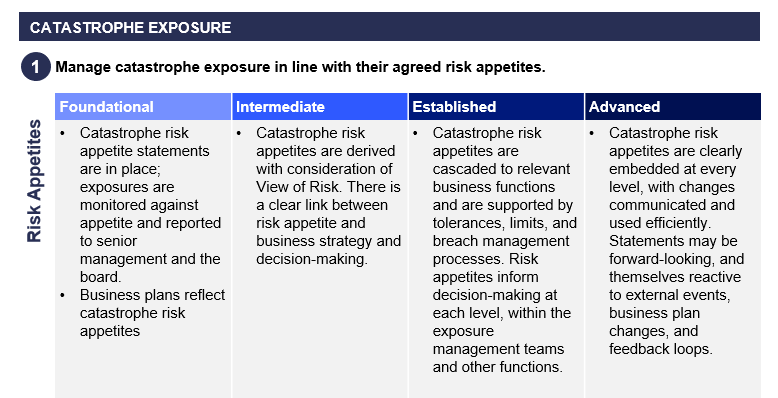 Sub Principle
Indicators & suggestions – not requirements
Foundational broadly aligns with the expectations from the previous minimum standards
Guidance
Read from left to right, as the guidance at one level can be understood as the starting point for the next.
Highest materiality
Moderate materiality
High materiality
Low materiality
Oversight Framework
Levels of maturity – generic definitions
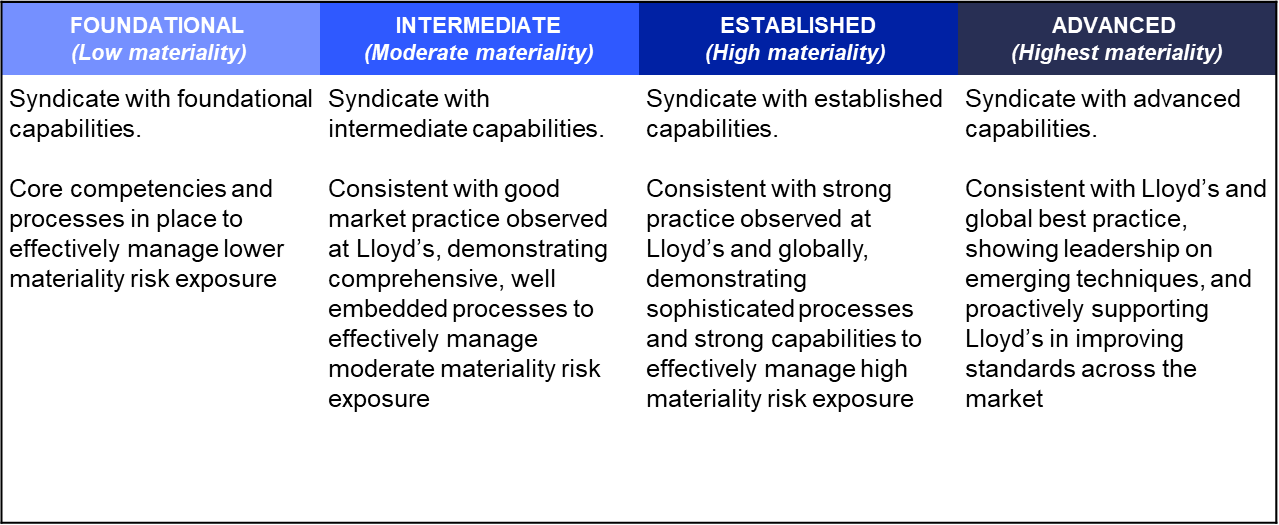 Oversight Framework
Syndicate categorisation
One consistent approach to syndicate and agent categorisation based on assessment against Principles on a qualitative and quantitative basis
Syndicate categorisation
Principles for doing business at Lloyd’s
Growth and development opportunities for the best run businesses
Oversight and interventions
Development opportunities
An escalating scale of interventions that are linked to principles and overall syndicates categorisation
Oversight Framework
Syndicate categorisation
Oversight Framework
Syndicate categorisation
Oversight Framework
Syndicate categorisation
Oversight Framework
Syndicate categorisation
OUTPERFORMING
GOOD
MODERATE
UNDERPERFORMING
UNACCEPTABLE
Oversight Framework
Oversight / Interventions and Development Opportunities
One consistent approach to syndicate and agent categorisation based on assessment against Principles on a qualitative and quantitative basis
Syndicate categorisation
Principles for doing business at Lloyd’s
Growth and development opportunities for the best run businesses
Oversight and interventions
Development opportunities
An escalating scale of interventions that are linked to principles and overall syndicates categorisation
Oversight Framework
Interventions Playbook
Robust intervention for underperformers
Development encouraged for the best
[Speaker Notes: No new interventions – same toolkit as before, but more transparency and consistency 

Interventions playbook isn’t a checklist

Process for appeal]
Oversight Framework: 
How will it work for outwards reinsurance?
Keely Edwards
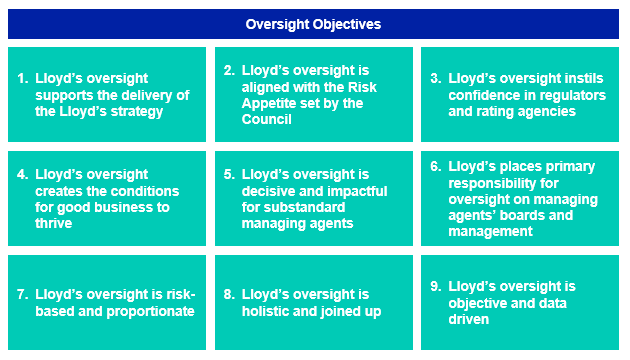 Oversight Framework – Outwards Reinsurance
What risk are we managing?
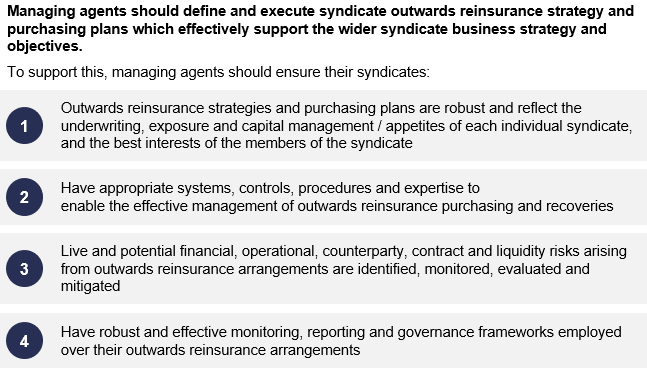 The aim of Lloyd’s, and the Outwards Reinsurance team, is to understand the risks to Lloyd’s and individual syndicates arising from the scale, nature, quality and concentration of reinsurance purchased by syndicates.

We want to minimise the likelihood of reinsurance failure and avoid any undue risk to Lloyd’s performance and solvency position, and protect Lloyd’s Financial Strength Rating.  

Outwards reinsurance is not a ‘risk-free’ transaction and we would expect syndicates to have effective management and control processes, appropriate for their level of reinsurance risk. This has led to the four sub-principles.
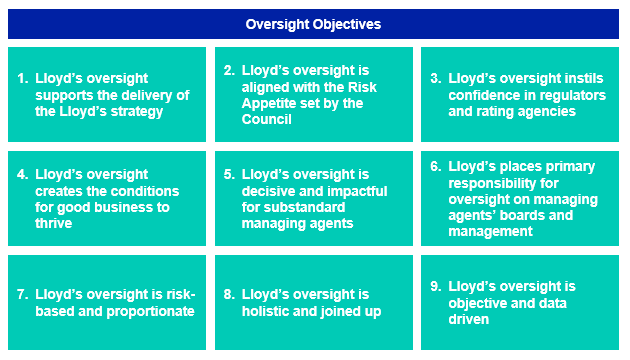 Oversight Framework - Outwards Reinsurance
Calculating Materiality and defining expected Maturity
No change to the thresholds we already use to identify key risk features.  

No change to the expectation that syndicate’s need to have management and control processes appropriate for their level of reinsurance risk.

Six key features are used to assess materiality, the maximum of which will determine the overall level, which will inform the expected maturity.  For example, a ‘high’ materiality rating leads to an expected maturity of ‘established’.

In line with risk-based approach, more time will be spent discussing and understanding risks with the higher materiality syndicates.
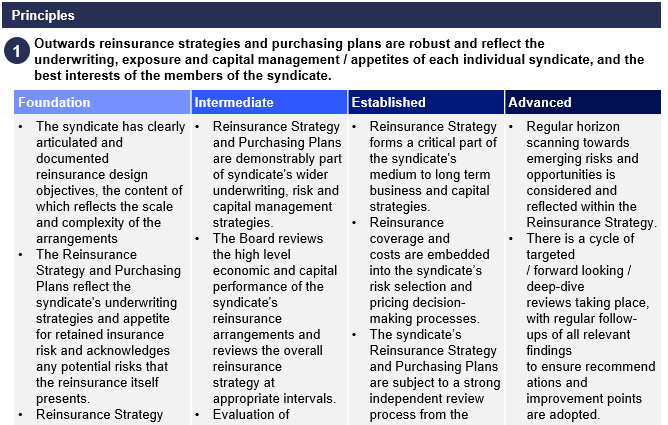 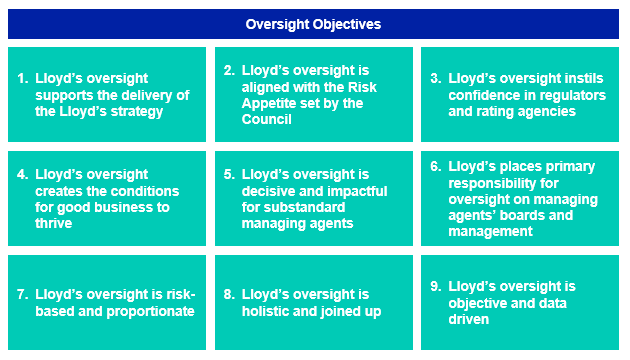 Oversight Framework - Outwards Reinsurance
How to assess performance against the Principles?
Assessment against Principles will be through combination of quantitative and qualitative
2) Qualitative assessment 

Self-assessments – used to understand syndicate’s own view of reinsurance risk and how it is being managed. 

Additional metrics may be used as indicators for further conversation, such as:
volume of shared and/or related party reinsurance
sustainability of reinsurance loss ratios
level of reinsurance ceding commissions
consistency and accuracy of reporting
reinsurer concentration and/or reinsurance credit risk 
Syndicate specific oversight will apply where the self-assessment does not indicate maturity appropriate for materiality 

Will consider factors which may not be evident in the metrics such as new or pending acquisitions.
1) Quantitative assessment

Secondary strength metrics will be considered, such as:
performance of reinsurance compared to plan
financial strength of reinsurers (in-force and balance)
reported reinsurance aged debt

Quantitative assessments are inherently lagging indicators.  Much of what we aim to do is to minimise risk and impact of reinsurance failure - if we wait for a syndicate’s reporting to indicate that there is a problem then that’s too late so we will also need to use Qualitative assessment.
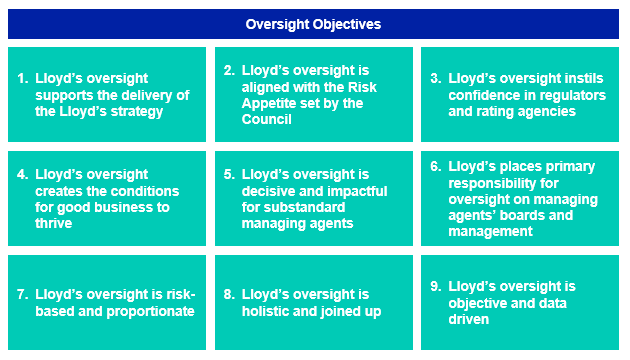 Oversight Framework – Outwards Reinsurance
Interventions specific to Outwards Reinsurance
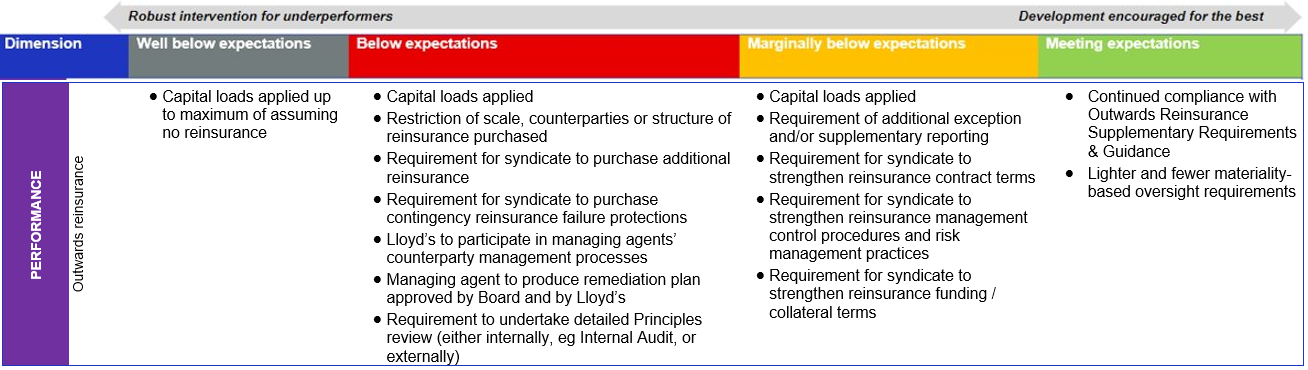 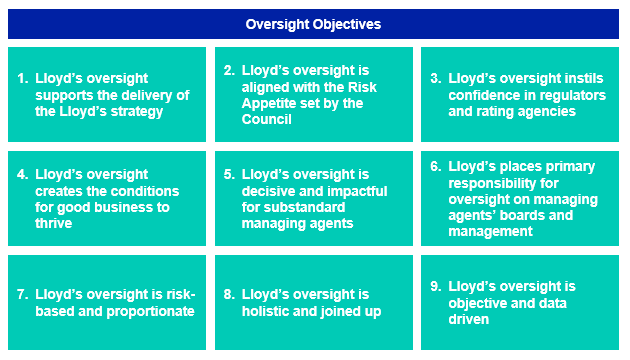 Oversight Framework – Outwards Reinsurance
Annual cycle of activity
There will be continuous quantitative and qualitative assessment of materiality and maturity and data accuracy through the year based on Lloyd's interactions with Managing Agents, syndicate returns (such as QMA, QMB, SRS, RDS) and document review.
Case studies
Bringing the Framework to life
Dominic Thomas
Case Study 1: Syndicate X
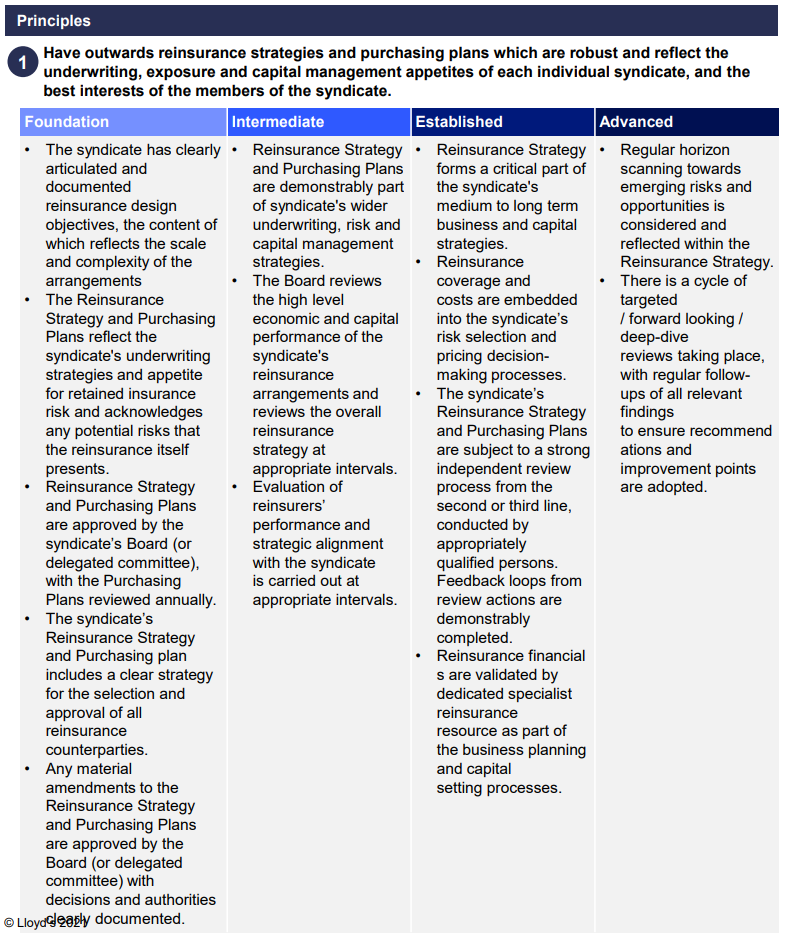 Syndicate X – Sub-Principle 1

Perceived Outcomes
Syndicate's Reinsurance Strategy and Purchasing Plans are subject to a strong independent review process with senior management involved pre- and post-placement.

How do we know this? 
Strong knowledge of Outwards Reinsurance placements as part of regular discussions with senior management. Syndicate Performance Managers report that purchases are discussed as part of their regular meetings and provide meeting packs that closely align to the purchasing strategy discuss with the syndicate's Outwards Reinsurance team. 

Actuarial review is presented to the Lloyd's ORI team as part of wash-up meetings showing the differences between the planned structures and those purchased. 


Managing Agent rating
Expected Maturity – Intermediate
Actual Maturity - Established
Case Study: Syndicate X
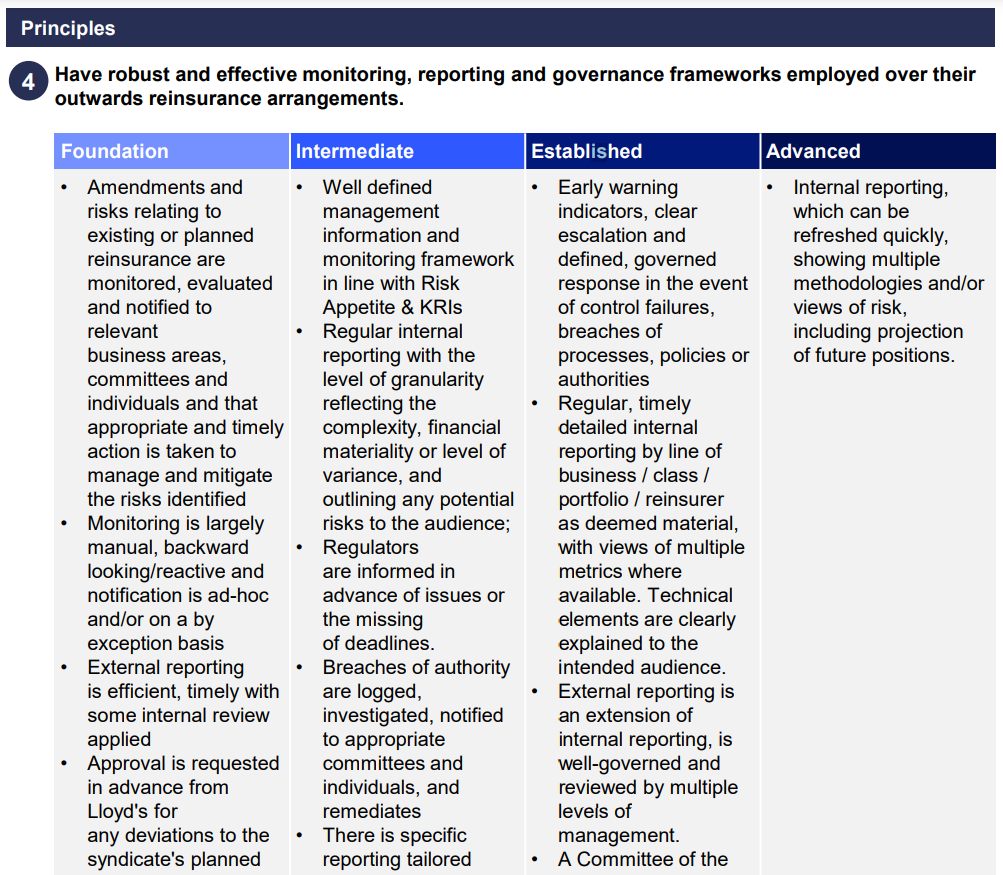 Syndicate X – Sub-Principle 4
Perceived outcomes
External reporting is efficient, timely and seemingly accurate but is not reviewed by multiple levels of management.

How do we know this? 
Whilst the QMA 710 returns are accurately completed there is a lack of communication between the ORI team and senior management. 

Aged Debt over 6 months continues to grow materially including with sub-A rated entities. When asked about this senior management is unaware of the issues or the cause. Upon investigation it emerges that the Aged Debt monitoring is not being escalated when triggering KRIs. 

Managing Agent rating
Expected Maturity – Intermediate
Actual Maturity - Foundation
Case Study 1: Syndicate X
Overall Rationale

Syndicate X's senior management has a strong understanding of the ORI strategy and Purchasing Plan but is not keeping this standard across the full operational life-cycle of the purchased cover. 

Overall, an Intermediate level is appropriate at this time and the syndicate meets expectations.
Case Study 2: Syndicate Y
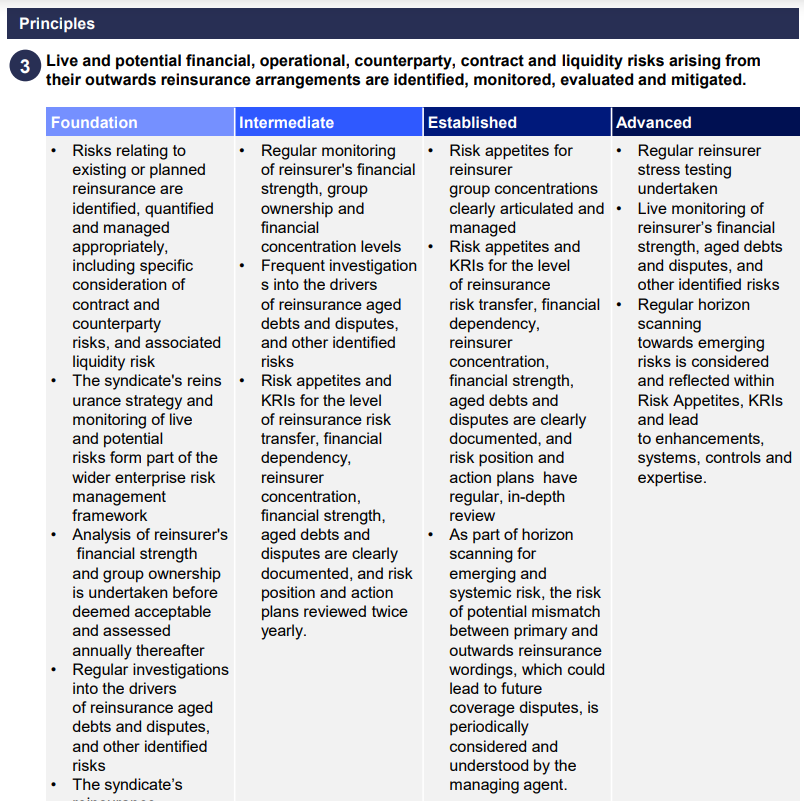 Syndicate Y – Sub-Principle 3
Perceived outcomes
Syndicate Y has robust procedures in place for monitoring counterparty features including group concentrations, financial strength and aged debt. 

How do we know this? 
Syndicate Y has a long standing relationship with a Global Casualty Reinsurance group with various entities within the group having reinsured the programme over the past decade, owing to this Lloyd’s has asked the syndicate to provide the group level risk appetite statements and monitoring KRIs which the syndicate has done. Aged Debts are very low and the financial strength of both the group and the entities are monitored on a frequent basis. 

Managing Agent rating
Expected Maturity – Foundational
Actual Maturity - Established
Case Study 2: Syndicate Y
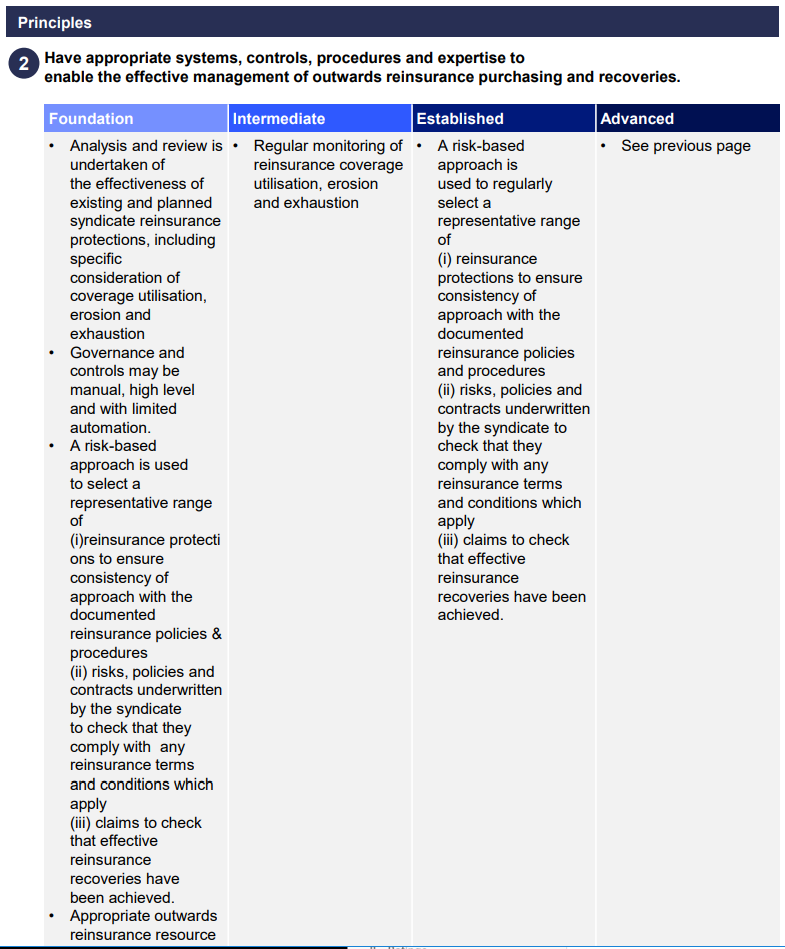 Syndicate Y – Sub-Principle 2
Perceived outcomes
Whilst Syndicate Y has a consideration of forecast utilisation, erosion and exhaustion at the planning stage, it is not monitoring the shared programmes with appropriate regularity.

How do we know this? 
QMB Reporting indicated an increase in Reinsurance Recoveries, a large portion of which were then removed the following quarter despite no movement in the gross claims. Upon investigation it emerged that the syndicate had not accounted for the utilisation of the coverage by the shared reinsurance contract party.

Managing Agent rating
Expected Maturity – Foundational
Actual Maturity - Foundational
Case Study 2: Syndicate Y
Overall Rationale

Syndicate Y has strong counterparty monitoring including group concentrations. However, it has failed to regularly monitor shared cessions to ensure that cover remains available when needed.

Overall, a Foundational level is appropriate at this time and the syndicate meets expectations.
Self-assessment submissions
Lyndsay Deeves
Principles self-assessments
Moving from prescription to outcomes focussed
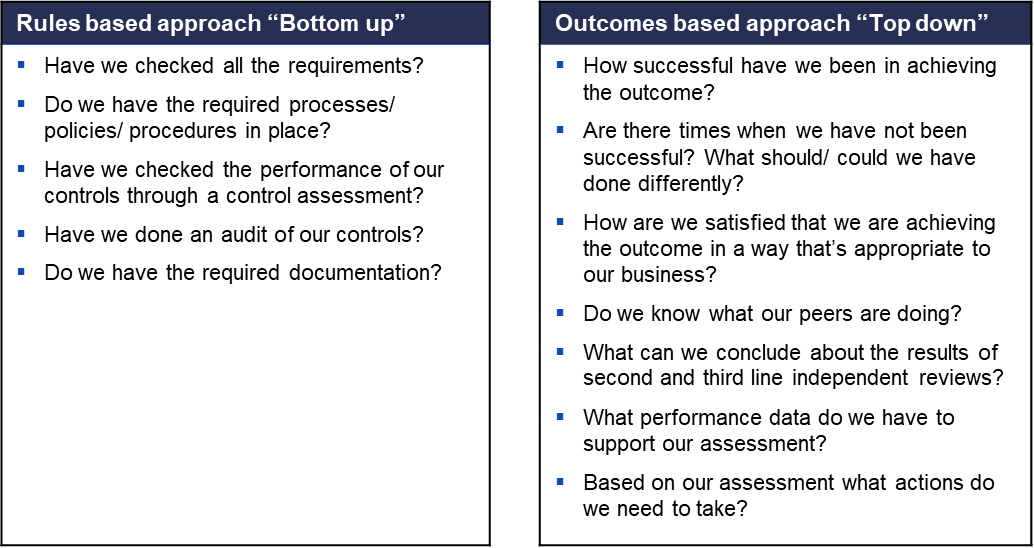 Self-assessment, not Attestation
Working level
Best efforts basis
Submitting on a “best efforts” basis.

Formal Board sign off not required.

However, we would expect discussion at the Board
We understand Principles will not be fully embedded. 

Self-assessments will be an initial tool for your teams. 

Boards should step back to consider if your teams have embraced the move away from “tickboxes” to an outcomes based approach
Will highlight any gaps in understanding the Principles.

Will provide a basis for discussion with Lloyd’s to “compare and contrast” managing agent vs Lloyd’s views  against the Principles
What are the key differences between the “Attestation” and “self-assessment”?
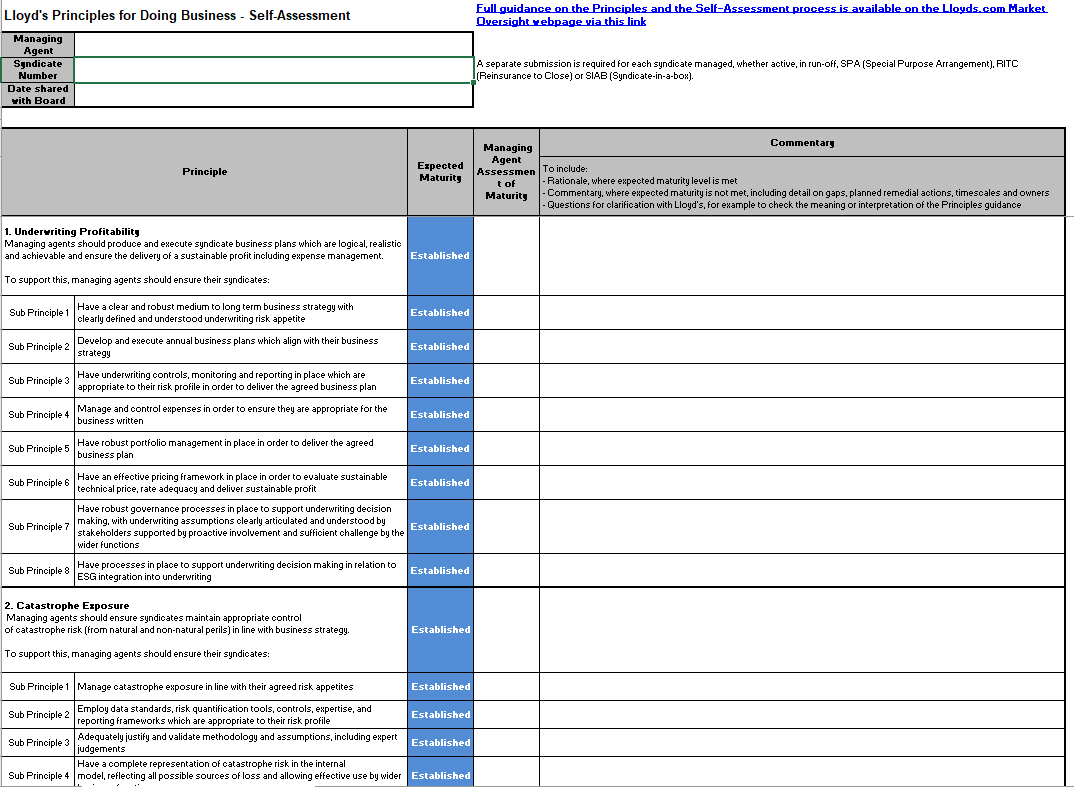 Self-assessment Principles rating
Principle 13: Culture
Self-assessment Principles rating
Expected Maturity: Advanced
Actual Maturity: Advanced
Principle 10: Governance, Risk Management and Reporting
Next steps
Lyndsay Deeves
[Speaker Notes: So finally, a quick outline of our next steps.]
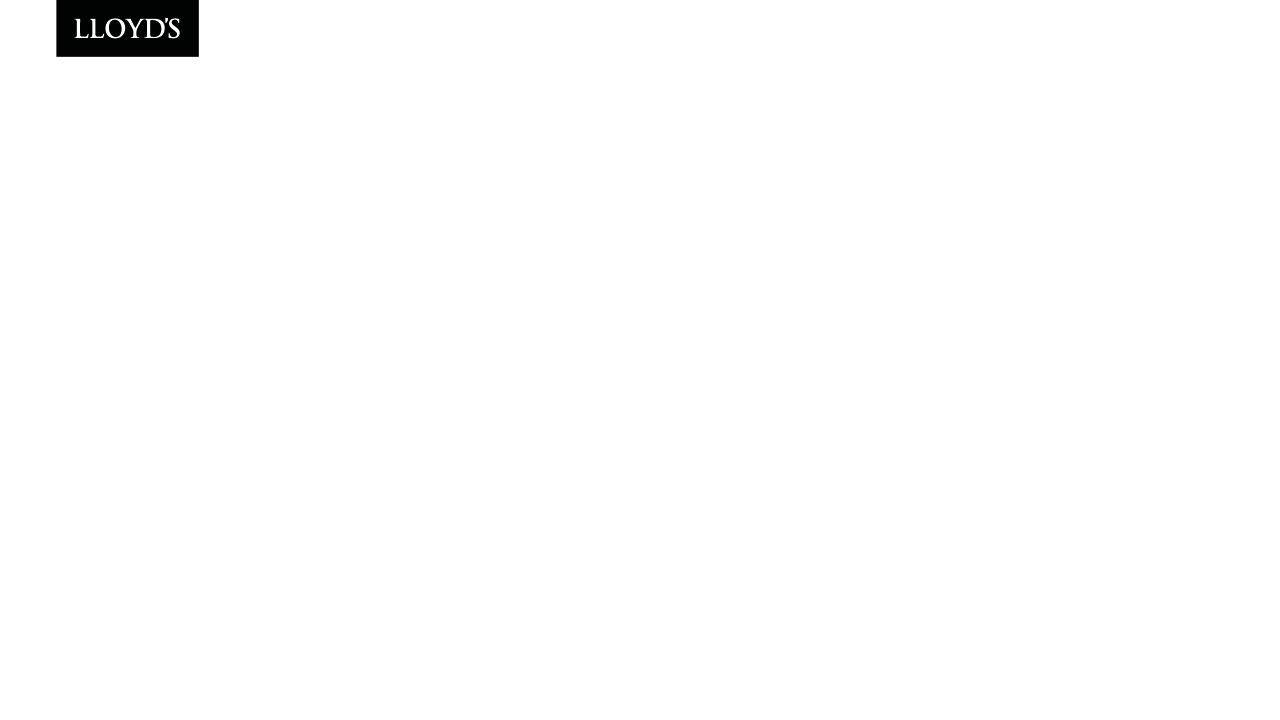 Next Steps and Timeline
Syndicates complete and submit self assessments
(29 April)
Syndicate categorisation confirmed ahead of 2023 CPG
(June)
Pre-populated self assessment templates uploaded (14 January)
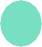 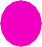 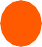 May – June
Jan - April
Jan
Ongoing support and engagement via Account Managers
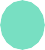 Follow-up discussions with syndicates re differences in view
Technical briefings held
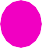 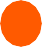 Lloyd’s complete assessments of syndicates
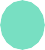 [Speaker Notes: The self-assessment templates should already be available to you, now, for downloading and completing.

Over the next few months, we'll be converting our CROF processes and assessments for all syndicates into ratings against the principles. And then syndicates will submit their self assessments at the end of April.

Over May and June we'll reconcile your assessments with ours, and discuss any differences in opinions, before finalising syndicates' categorisations before the business planning cycle begins.]
What should you be doing?
Familiarise yourself with the Principles and guidance 
Consider any upskilling required to successfully adopt the new Principles based regime 
Review expected maturity as communicated in Oversight Letters
Speak to your Account Manager if you have any questions 
Conduct the self-assessment – be open, transparent and thorough 
Guidance and templates are now on SecureShare 
Oversight Framework team available to answer any questions
Consider what actions can be taken to close any gaps before mid-year
Questions on the new framework should be directed to your Account Manager or oversight.framework@lloyds.com in the first instance ​
​
​
Do use the support available from Lloyd’s!
[Speaker Notes: So for now, these are the takeaways, the call to action.

Please get familiar with the Principles, and the Nat Cat maturity framework to the extent that it's set out slightly differently to CROF. 

Consider whether you're going to have any difficulties adjusting to the new regime.

Check your expected maturity, start completing the self-assessment, and then think about whether there might be any gaps that can be easily closed.

For any questions on the framework, get in touch with your syndicate's Account Manager – not your Exposure Management Manager.

And do think about preparing for our detailed non-nat cat reviews, coming in April onwards! Your EM Manager will be in touch about that.]
Q&A